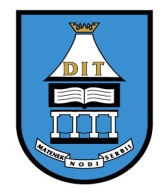 Díli Institute of Technology 
Matenek Nodi Serbii
Slang in Tetun Dili: Nee U!
Justino da Silva & Cesaltina Tilman
The Seventh East Nusantara Conference

14.05.2018
1
Objectives
Identify slang expressions in Tetun Dili
Analyze the structure and source of the these expressions
Tetun Dili
88% are speakers of  Tetun Dili (2015 Census) 

Tetun Dili has  influence from other languages:  
57 % speak Tetun Dili but have another mother tongue.
Adults aged 25 to 55 were educated in Indonesian.
Satelite TV uses Indonesian with English words.
Teenagers are being educated in Tetun and Portuguese.
What is slang?
“ typical of the spoken, colloquial, informal aspects of human interaction
typical words are restricted and metaphorical
vague in meaning and are notoriously difficult to define. 
secretive” (Klerk 2006)

"the poetry of everyday life” (Hayakawa 1941)
Where does slang come from?
Internationally (Klerk 2006): 
Factory workers
Sailors
Miners
Mass social 
Adolescents

Tetun slang: 
Young people: speaking, Facebook, WhatsApp
Politicians: campaigning
Why do people use slang?
Internationally (Klerk 2006): 

To play with language : for fun for it, to be different, to be creative

To identify with a group, to exclude others
Research method
Listed slang expressions (over 100)
For each expression identified: 
The meaning 
Who uses it
When did it start being used
Its structure 
Source language(s)
Transformation
Playing with structure 
Types in Tetun Dili: 
Blending
Initials
Using letters to represent the name of the letter
Use numeral to represent sounds
Use numerals for the for associations with the shape
Blending
Initials
Letters to represent name of letter
[Speaker Notes: nx from Indonesian “nya”]
Numerals to represent sounds
Use numerals for associations with the shape
Semantic
playing with meaning
Body part expressions
Comparisons
Metonym
Other
Other
Conclusion: structure
Native Tetun structures, e.g. body part expressions, comparisons 
Indonesian structures, e.g. blending, using numbers to represent the sound, using numerals for the meaning of the shape

Indonesian, Portuguese and English structures, e.g. initials
Conclusion: source languages
Source languages in our database of 111
slang expressions
A final example: urusan ‘business’
References
Burdová,  V. (2009).  Student slang. Diploma Thesis. Masaryk 			       University in Brno - Czech Republic.
Batista, J. (2016). O uso da gíria em contraste com a língua formal. 
Deumert,  A. (2006). English Language Learners. Semantic Change the  			Internet:  and Text  Massaging.  Monash University  Victoria  		- Australia. Elseiver Ltd. 
Klerk,  V. (2006). English Language Learners. Slang, Sociology.
		Rhodes University, Grahamstown, South  Africa,Elsevier Ltd. 
Website 
http://www.statistics.gov.tl/wp-content/uploads/2016/11/Wall-Chart-Poster-Landscape-Final-English-rev.pdf download 6/  
download 02/2018 

https://www.soportugues.com.br/secoes/estil/estil3.php  download 11/04/2018